Modeling Batter Characteristics Using Hit-Tracking Data
Glenn Healey and Shiyuan Zhao
Electrical Engineering and Computer Science
University of California, Irvine

 Data provided by Baseball Savant, Brooks Baseball

SABR Analytics Conference  2018
Goal:  Compare players using distributions defined 
over parameters measured by ball-tracking systems
Motivation:  Physical parameters of pitches and batted balls are intrinsic to player skill
Applications:
Optimize performance and health projections
Larger samples for modeling batter/pitcher matchups
Compare players across time and competition level
Monitor individual players over time
Relate distributions and performance
Previous Work
Bill James (1986) similarity scores
Nate Silver (2003) PECOTA
Josh Kalk (2008) Pitcher Similarity Scores
Stephen Loftus (2013) Pitcher Similarity Scores 2.0
Vince Gennaro (2013) Clustering pitchers by similarity
Pitch Data
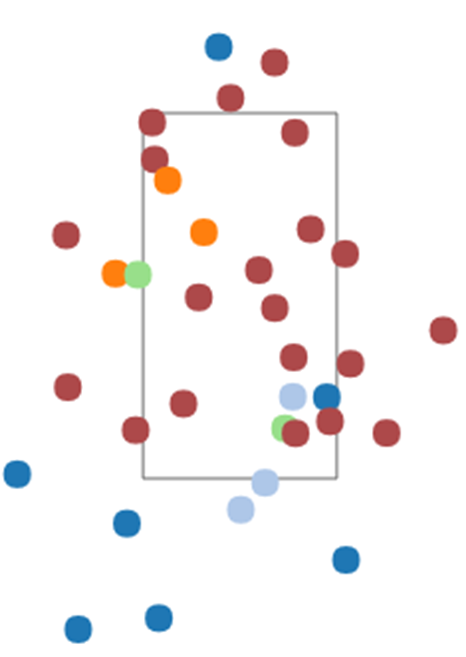 For every pitch
Speed s
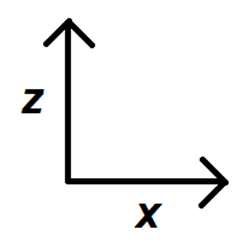 Horizontal movement x
Vertical movement z
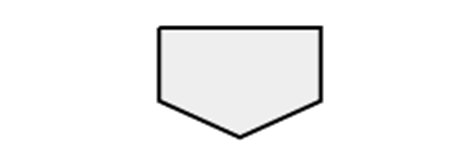 Pitch Value Depends on s:  0-0,  RHP vs. RHB,  lz = 2.5 feet, bx = -3 inches, bz = 6 inches
Pitch Value depends on z:  0-0,  RHP vs. RHB,  s = 90 mph, lz = 2.5 feet, x = -3 inches
Comparing Pitch Distributions
Lester pitches, 2016
Sale pitches, 2016
Ground Distance
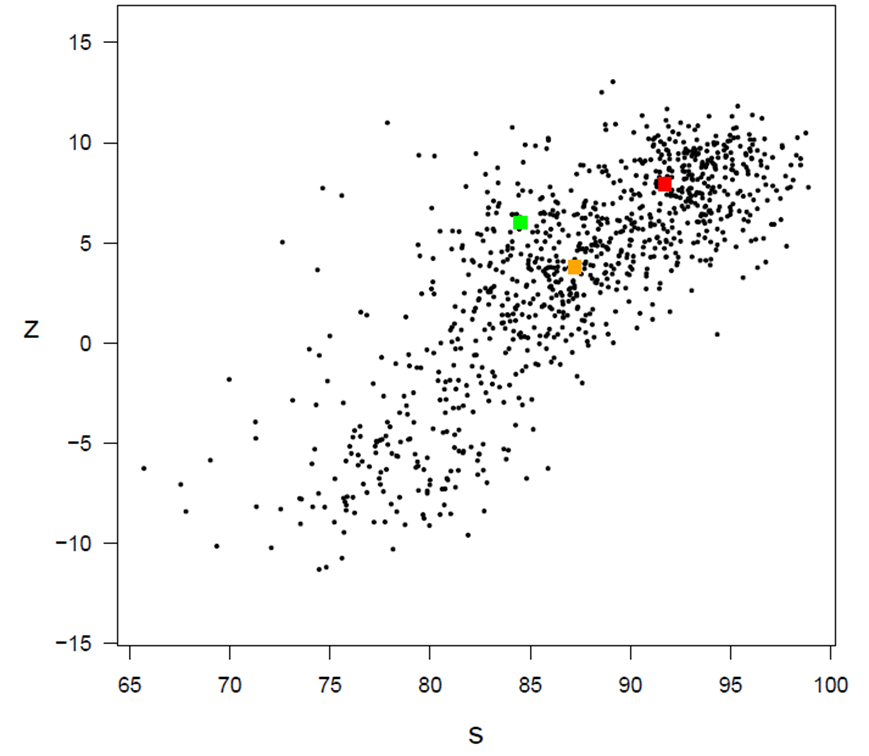 Whitening transform
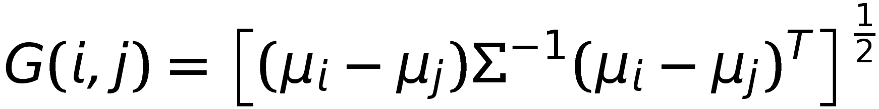 Speed and Vertical Movement
         RHP vs. RHB, 2016
Pitcher Similarity Measure
For right-handers A and B
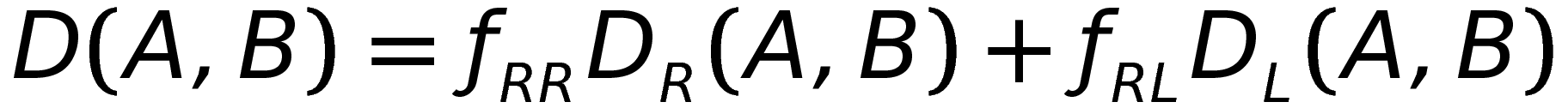 Most similar RHP in 2016: Matt Harvey, Shelby Miller
For left-handers Y and Z
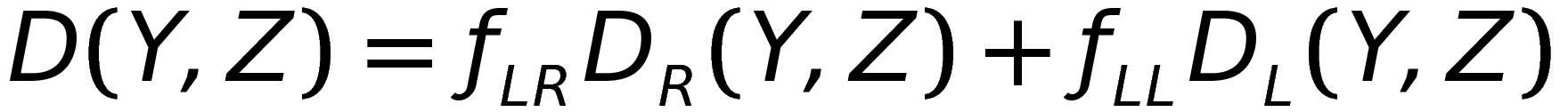 Most similar LHP in 2016: Jon Niese, Chris Rusin
NMDS for Unique Right-handers, 2016
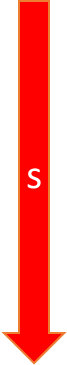 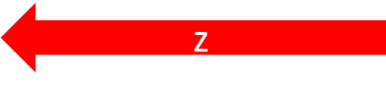 NMDS for Unique Left-handers, 2016
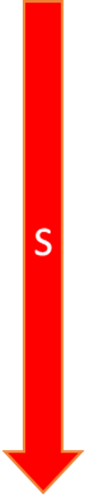 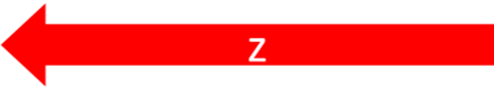 Regression for Forecasting
Previous Work:
B. Efron and C. Morris, “Stein’s paradox in statistics,”
Sci. Amer., vol. 236, no. 5, pp. 119–127, 1977.
T. Tango, M. Lichtman, and A. Dolphin, The Book: 
Playing the Percentages in Baseball. Dulles, VA, 
USA: Potomac Books, 2007.
G. Healey, “Learning, visualizing, and assessing a 
model for the intrinsic value of a batted ball,” IEEE 
Access, vol. 5, pp. 13811–13822, 2017.
Forecasting for RHP vs. RHB
Chris Archer Group vs. RHB, 2015
Yovani Gallardo Group vs. RHB, 2015
Felix Hernandez Group vs. RHB, 2015
Forecasting Example, RHP vs. RHB
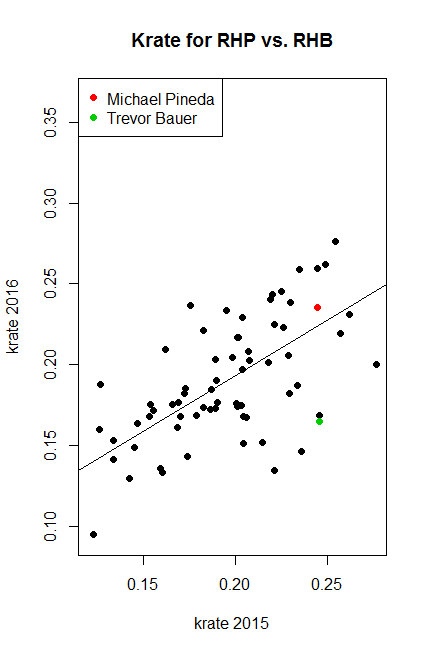 Batted Ball Data
vertical launch angle v
horizontal spray angle h
Batted ball exit speed s
Batted ball spin rate  ω
Batted Ball Value Depends on s, v, and h
Comparing Batted Ball Distributions  Speed and Launch Angle, RHP vs. RHB, 2017
Ground Distance
Exit speed and  vertical launch angle, RHP vs. RHB, 2017
Whitening Transform
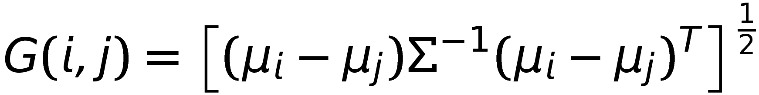 Batter Similarity Measure
RHB:
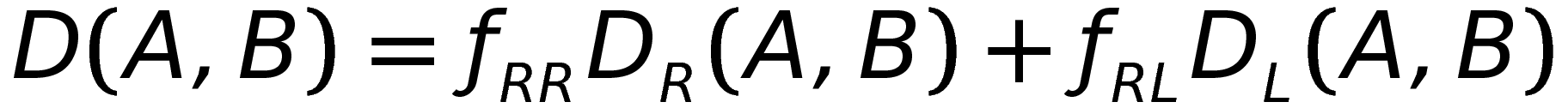 Most Similar: Andrew McCutchen and Nolan Arenado
LHB:
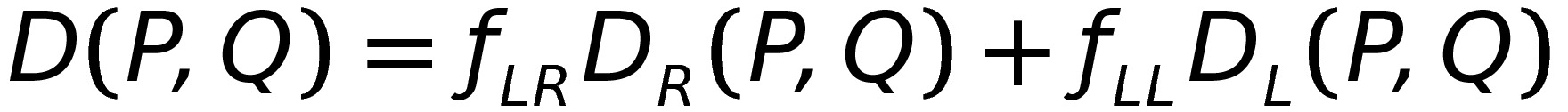 Most similar: Mitch Moreland and Shin-Soo Choo
Switch:
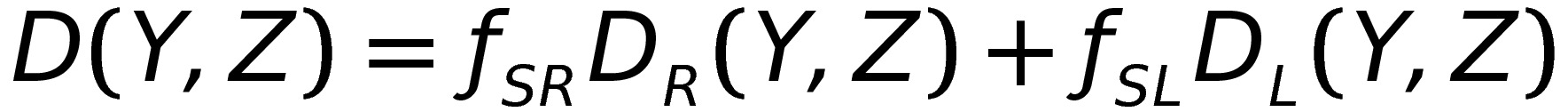 Most similar:  Jose Ramirez, Francisco Lindor
Unique Right-Handed Batters, 2017
NMDS for Unique RHB, 2017
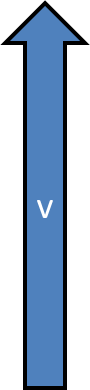 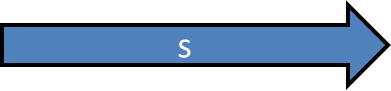 Unique Left-Handed Batters, 2017
NMDS for Unique LHB, 2017
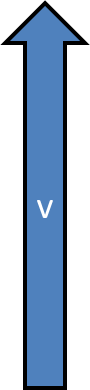 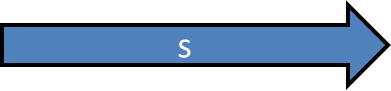 Unique Switch-Hitters, 2017
NMDS for Unique Switch-Hitters, 2017
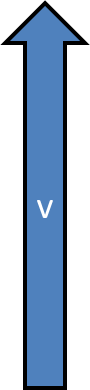 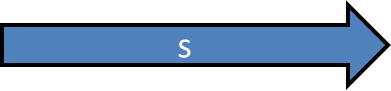 RHB with Most Change, 2016-2017
LHB with Most Change, 2016-2017
Switch-Hitters with Most Change, 2016-2017
Batters with Least Change, 2016-2017
Distance
wOBA16
wOBA17
RHB:
Nolan Arenado
0.2268
.386
.395
LHB:
Jay Bruce
0.2343
.340
.350
Switch:
Freddy Galvis
0.2414
.284
.298
Forecasting wOBAcon, RHB
Elvis Andrus Group, 2016
Forecasting wOBAcon, RHB
Summary
Similarity Measure
Distributions over physical measurements
Whitened EMD metric
Applications
Compare players across time and level
Optimize performance and health projections
Matchup modeling
Performance modeling
Entertainment